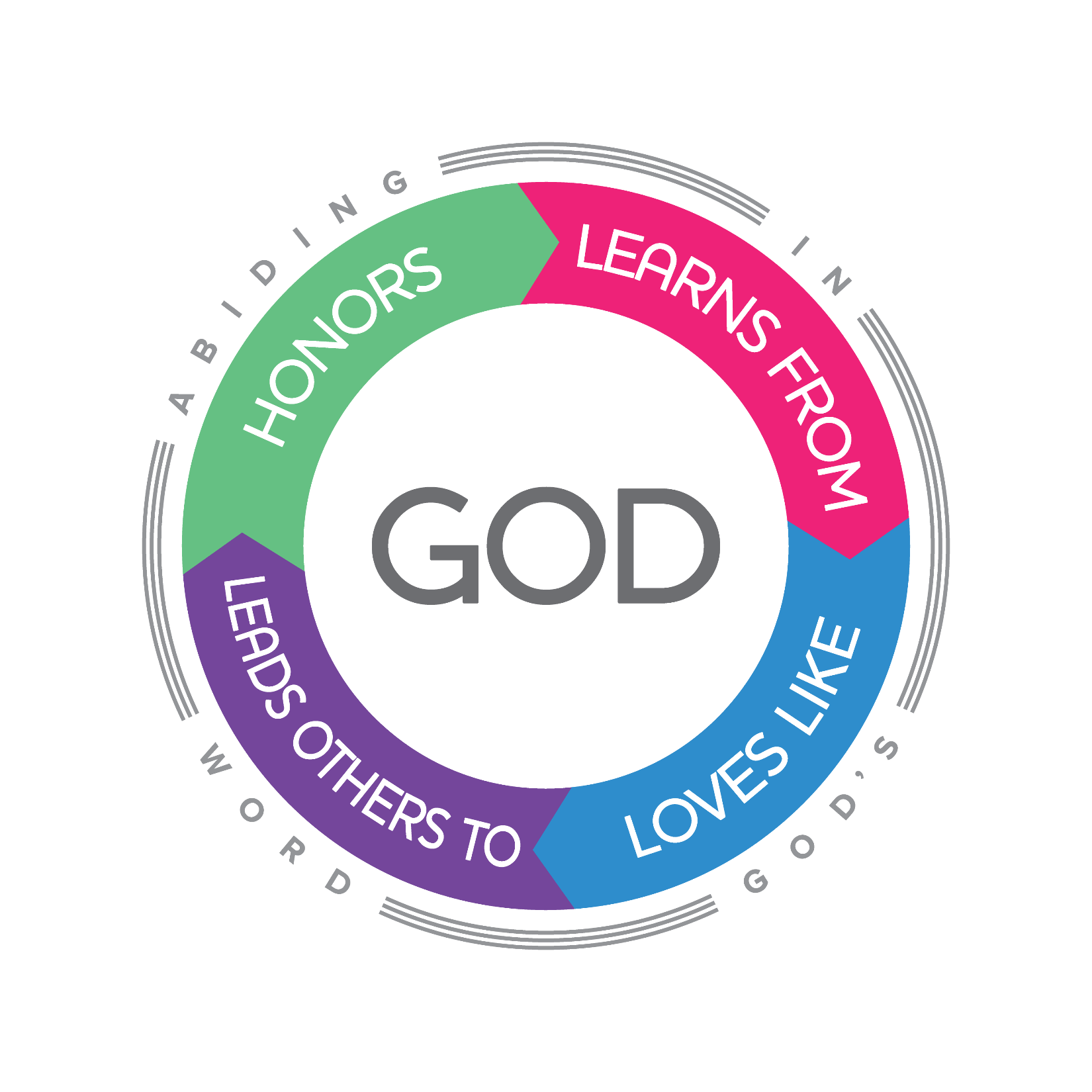 I’m a
Disciple
“A disciple is not above his teacher, but everyone when he is fully trained will be like his teacher.”
Luke 6:40
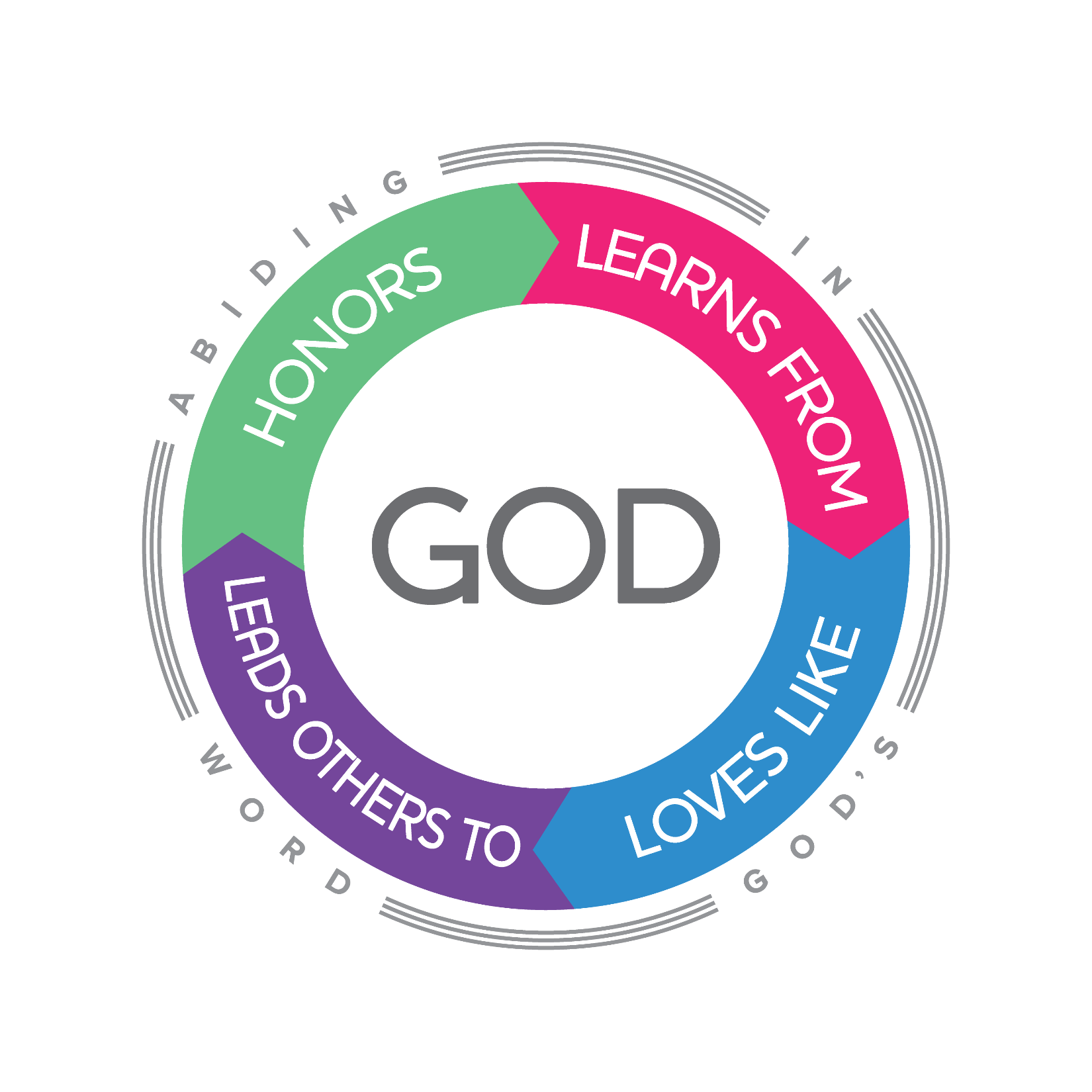 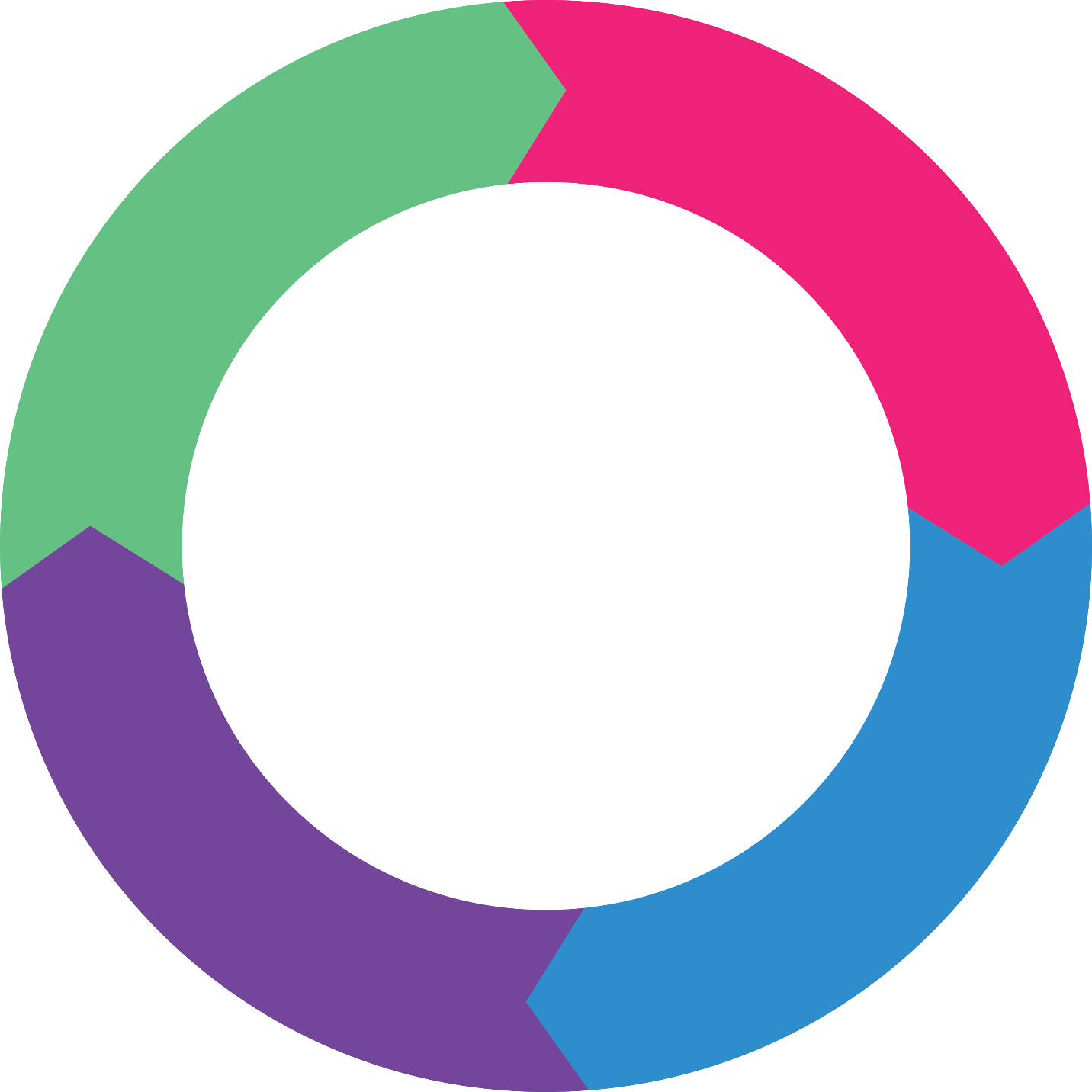 So Jesus said to the Jews who had believed him, “If you abide in my word, you are truly my disciples, and you will know the truth, and the truth will set you free.”
John 8:31-32
So Jesus said to the Jews who had believed him, “If you abide in my word, you are truly my disciples, and you will know the truth, and the truth will set you free.”
John 8:31-32
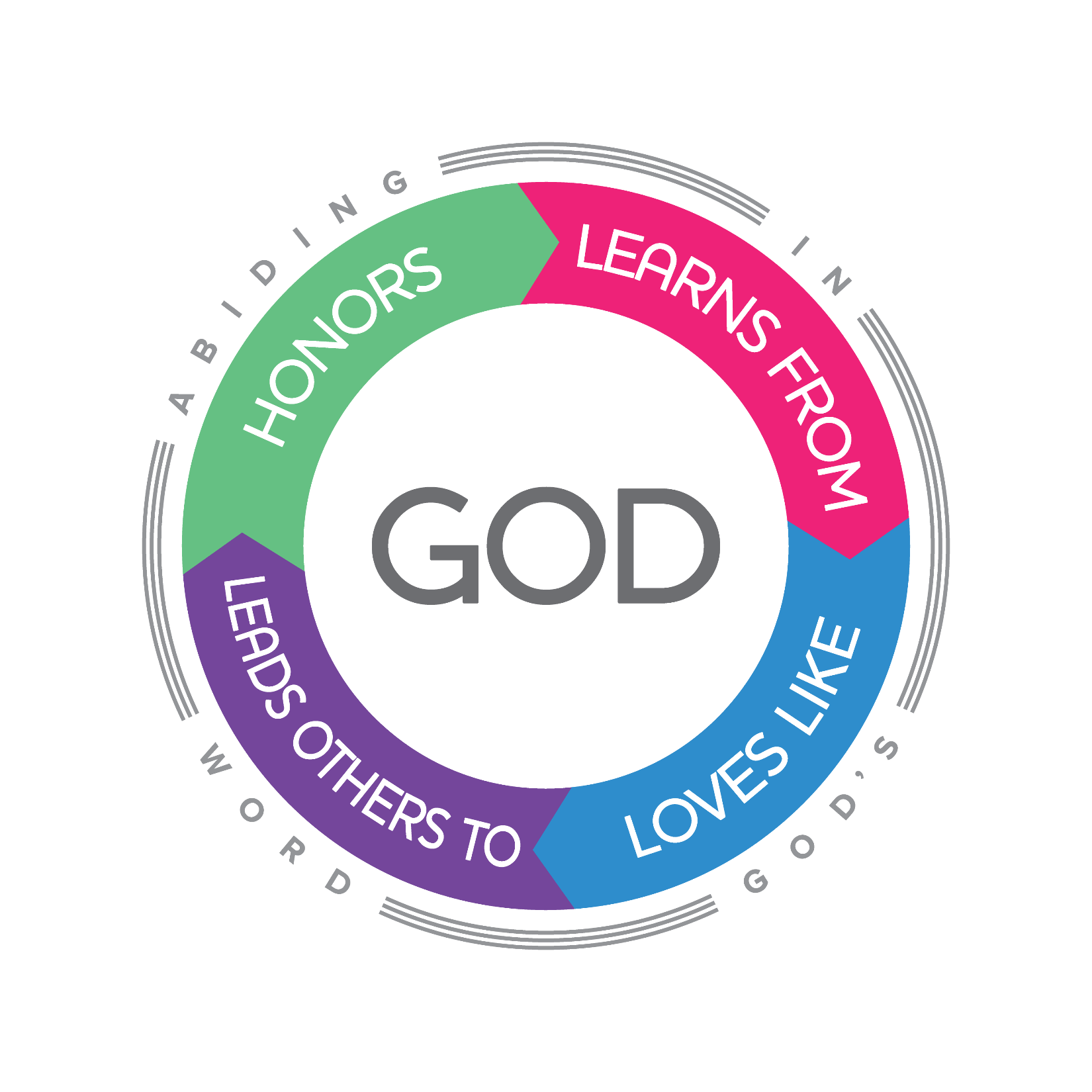 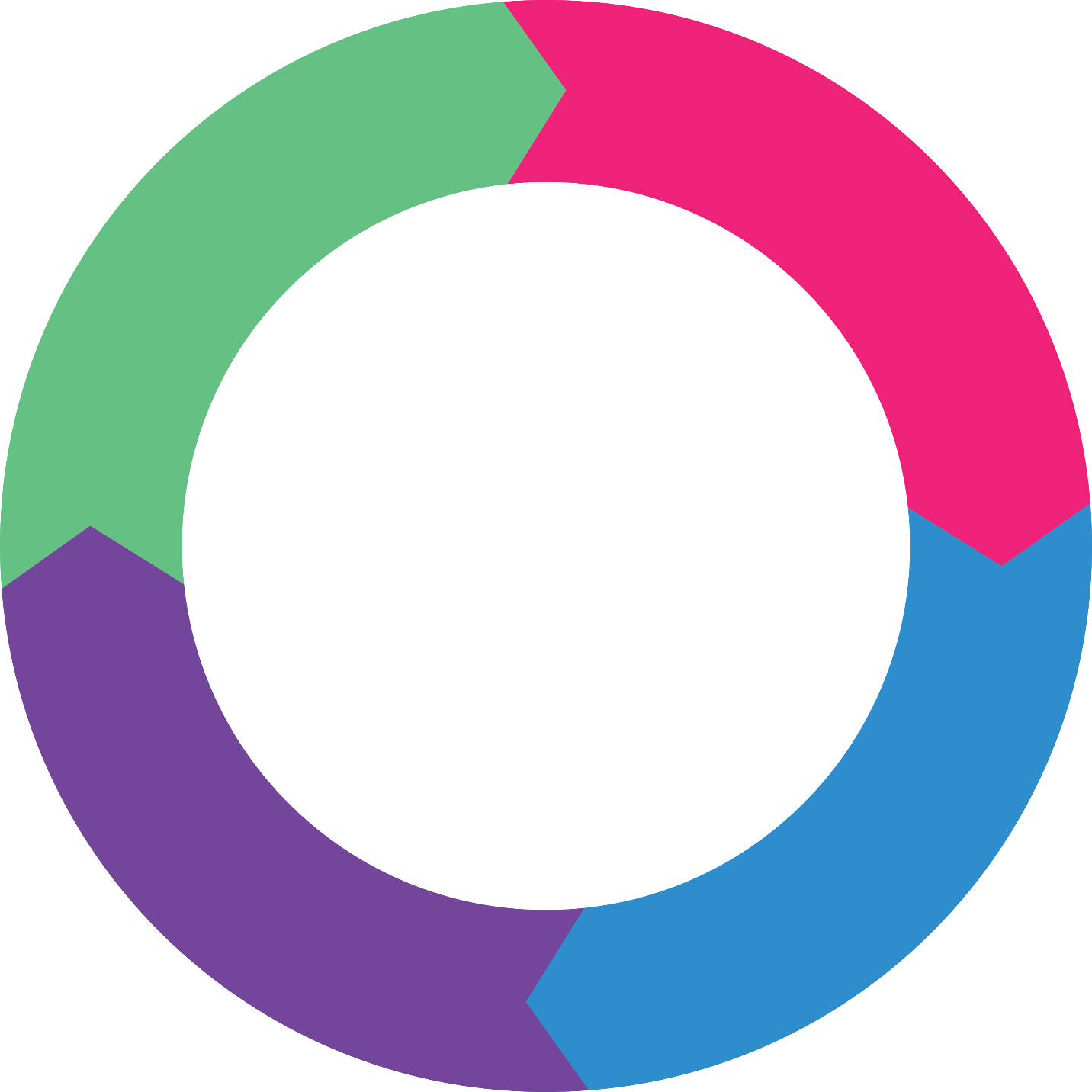 A disciple abides in God’s Word
Disciples read God’s Word
“Until I come, devote yourself to the public reading of Scripture, to exhortation, to teaching.”
1 Timothy 4:13
Disciples study God’s Word
“Do your best to present yourself to God as one approved, a worker who has no need to be ashamed, rightly handling the word of truth.”
2 Timothy 2:15
Disciples meditate on God’s Word
“Blessed is the man who walks not in the counsel of the wicked, nor stands in the way of sinners, nor sits in the seat of scoffers; but his delight is in the law of the LORD, and on his law he meditates day and night.”
Psalm 1:1-3
Disciples memorize God’s Word
“I have stored up your word in my heart, that I might not sin against you.”
Psalm 119:11
Disciples compare what they hear to God’s Word
“Now these Jews were more noble than those in Thessalonica; they received the word with all eagerness, examining the Scriptures daily to see if these things were so.”
Acts 17:11
Disciples obey God’s Word
“But be doers of the word, and not hearers only, deceiving yourselves.”
James 1:22
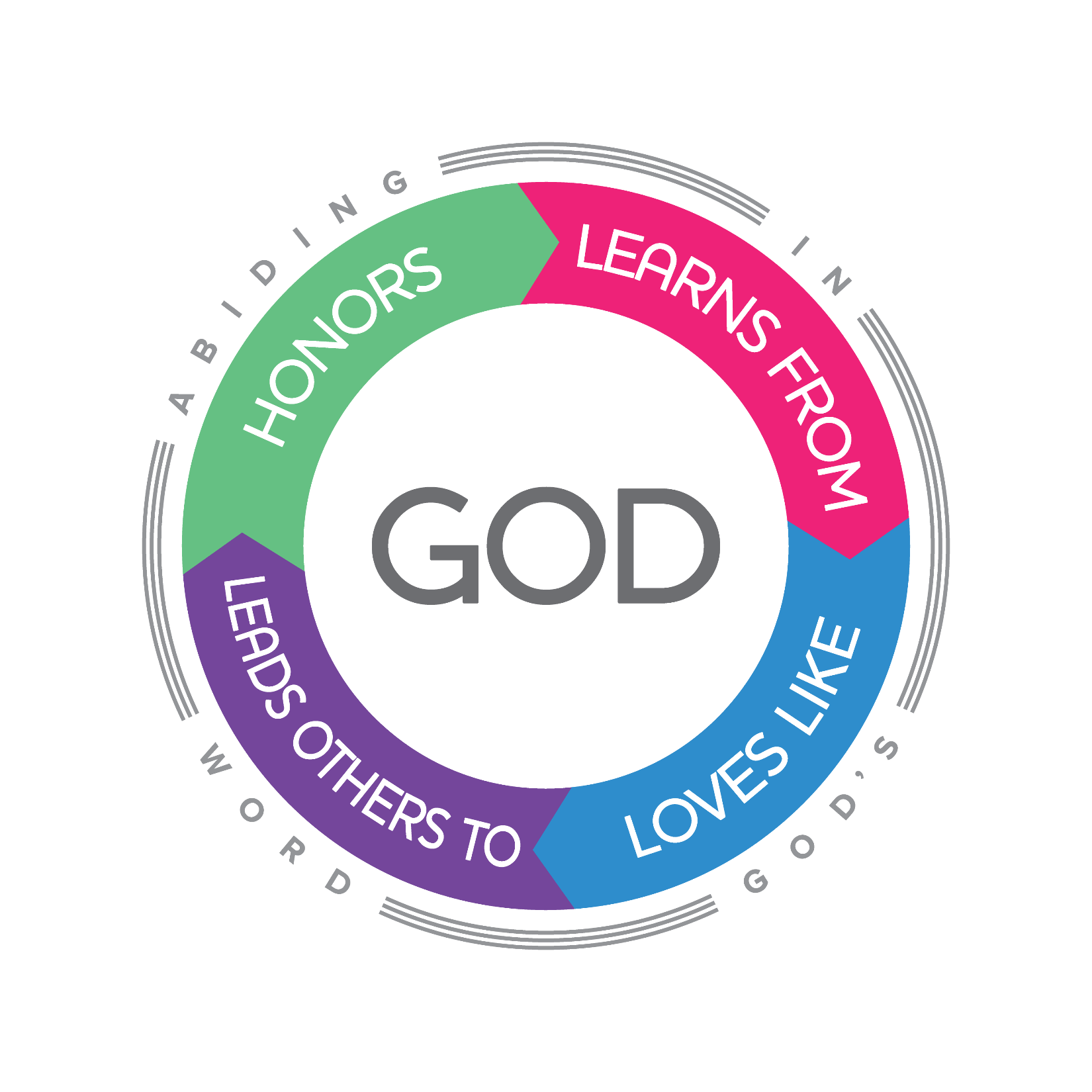 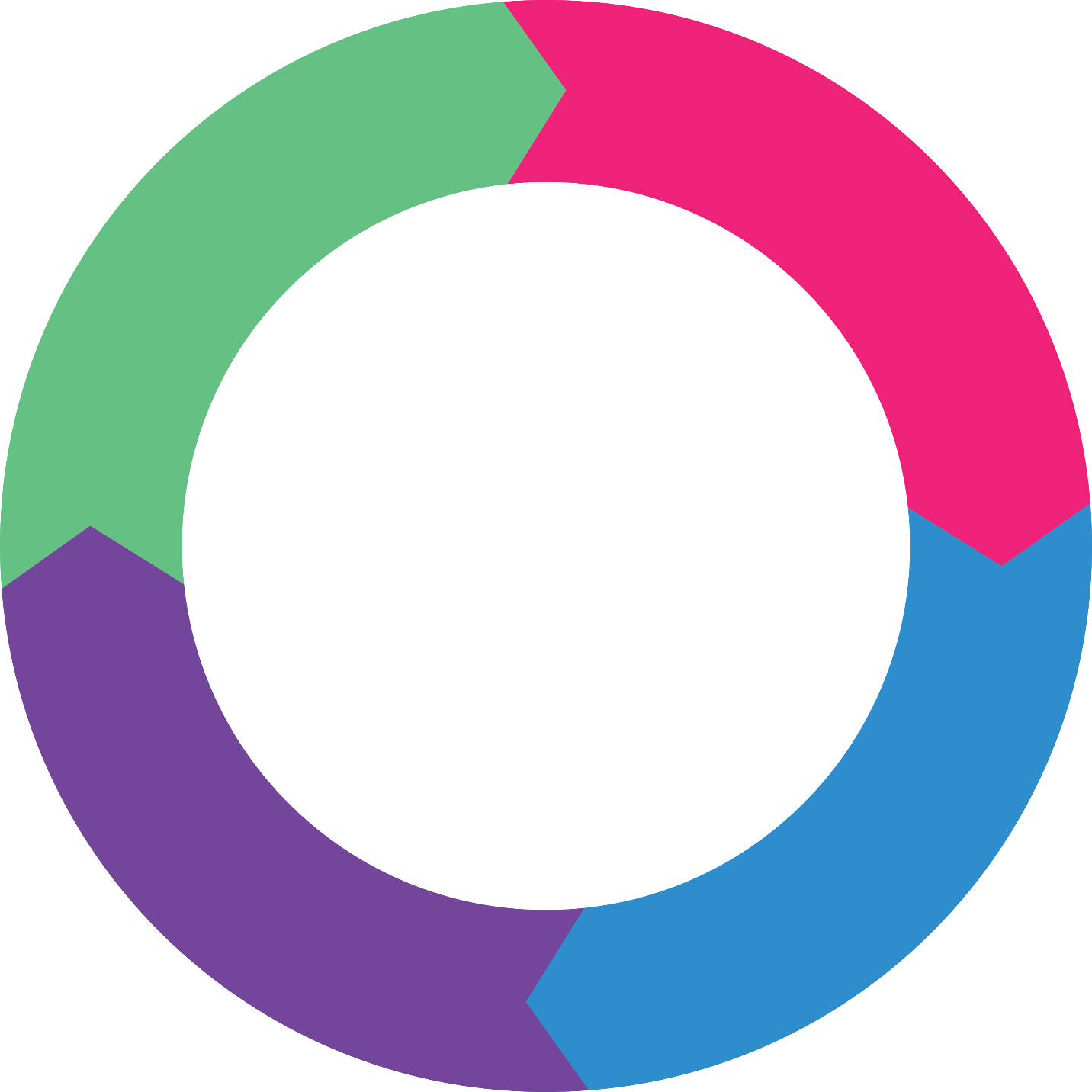 A disciple abides in God’s Word
So Jesus said to the Jews who had believed him, “If you abide in my word, you are truly my disciples, and you will know the truth, and the truth will set you free.”
John 8:31-32
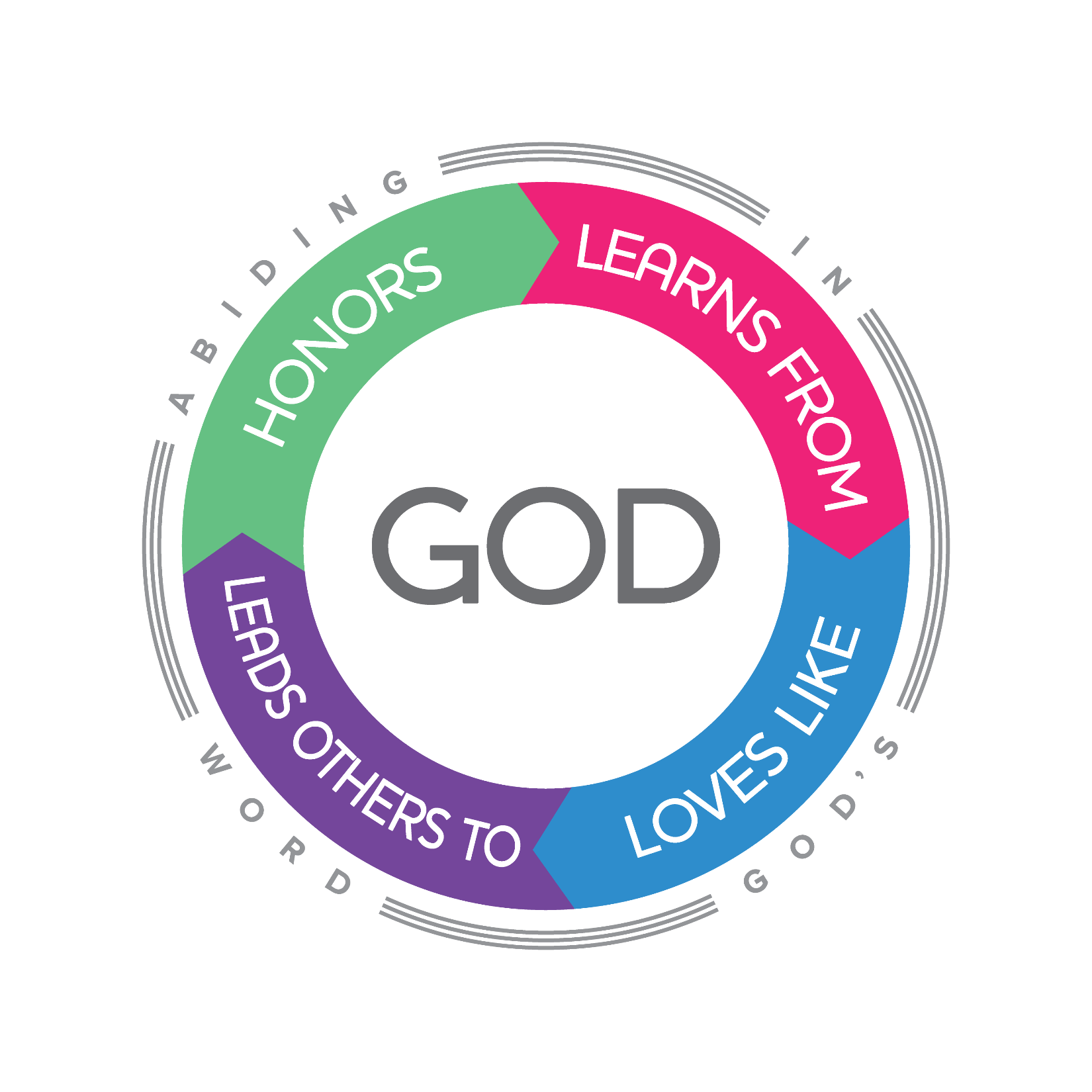 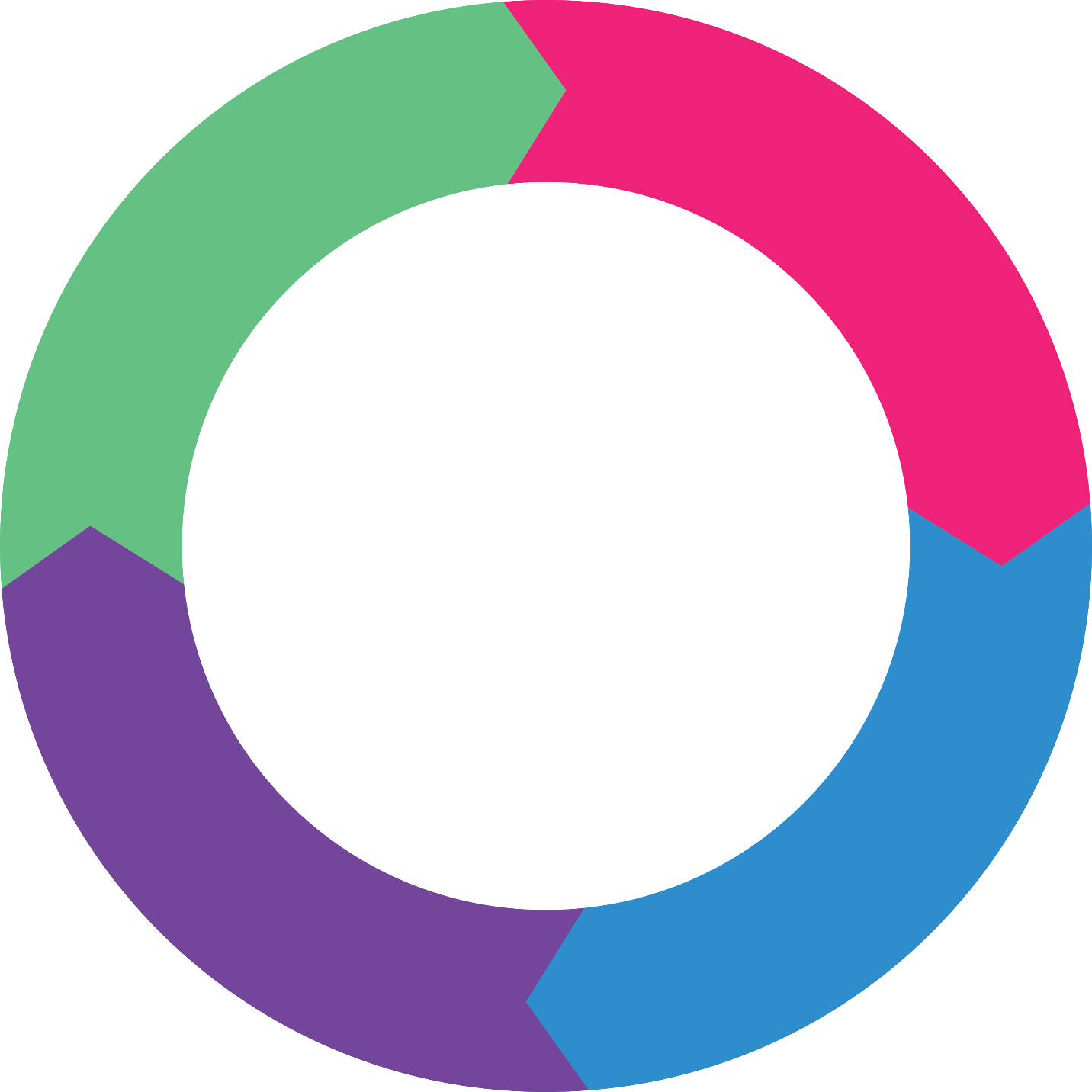 A disciple defines truth by God’s Word
Post-Modernism is Pre-Modernism repackaged
“Jesus answered, ‘…For this purpose I was born and for this purpose I have come into the world—to bear witness to the truth. Everyone who is of the truth listens to my voice.’

John 18:37-38
Post-Modernism is Pre-Modernism repackaged
“Jesus answered, ‘…For this purpose I was born and for this purpose I have come into the world—to bear witness to the truth. Everyone who is of the truth listens to my voice.’ Pilate said to him, ‘What is truth?’”

John 18:37-38
The competing worldview
Therapeutic
Pragmatism
The competing worldview
Therapeutic
Pragmatism
The competing worldview
Therapeutic
Pragmatism
Let God be true though every one were a liar.
Romans 3:4
“For my thoughts are not your thoughts, neither are your ways my ways,” declares the LORD. “For as the heavens are higher than the earth, so are my ways higher than your ways and my thoughts than your thoughts. For as the rain and the snow come down from heaven and do not return there but water the earth, making it bring forth and sprout, giving seed to the sower and bread to the eater…
Isaiah 55:8-11
“…so shall my word be that goes out from my mouth; it shall not return to me empty, but it shall accomplish that which I purpose, and shall succeed in the thing for which I sent it.”





Isaiah 55:8-11
Sanctify them in the truth; your word is truth.
John 17:17
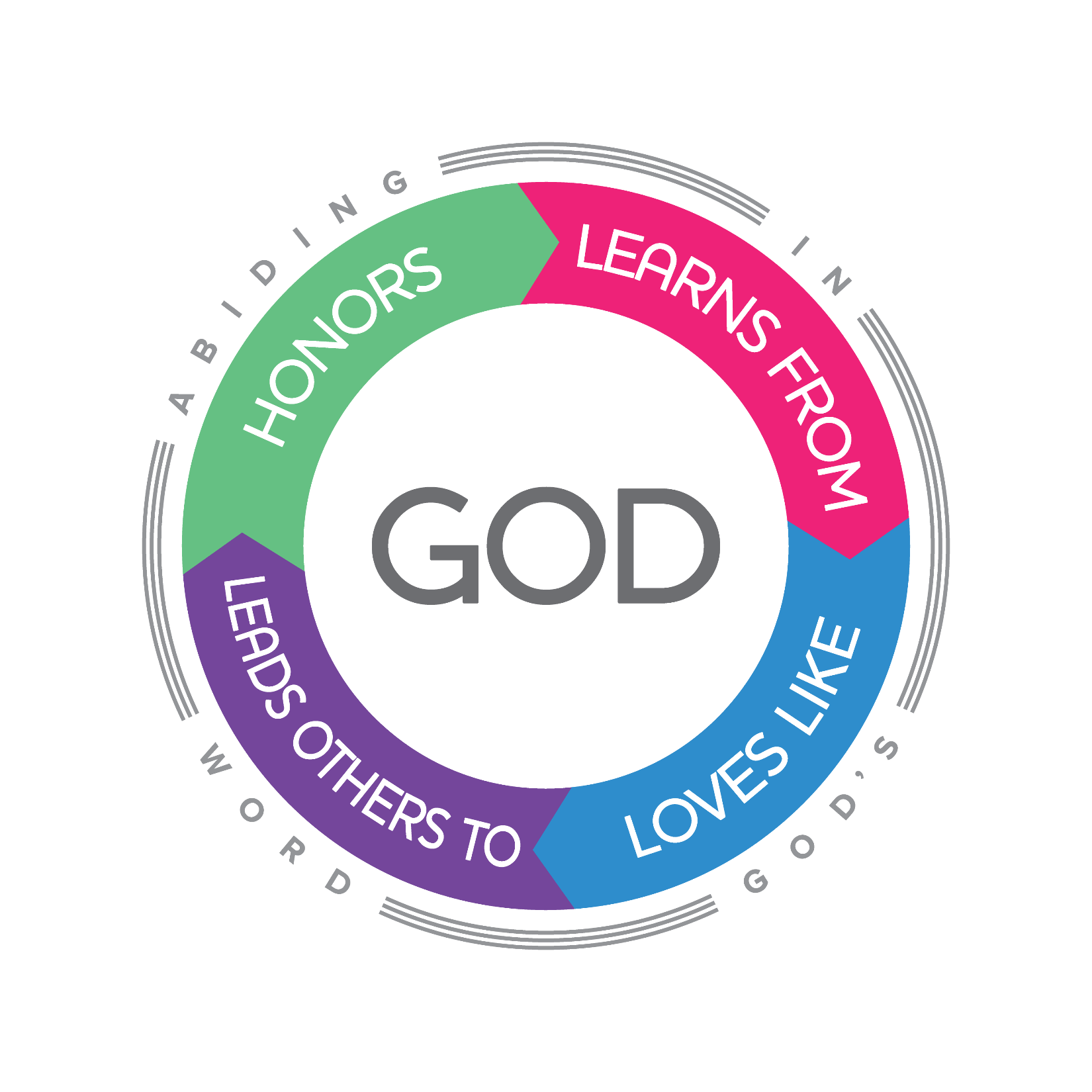 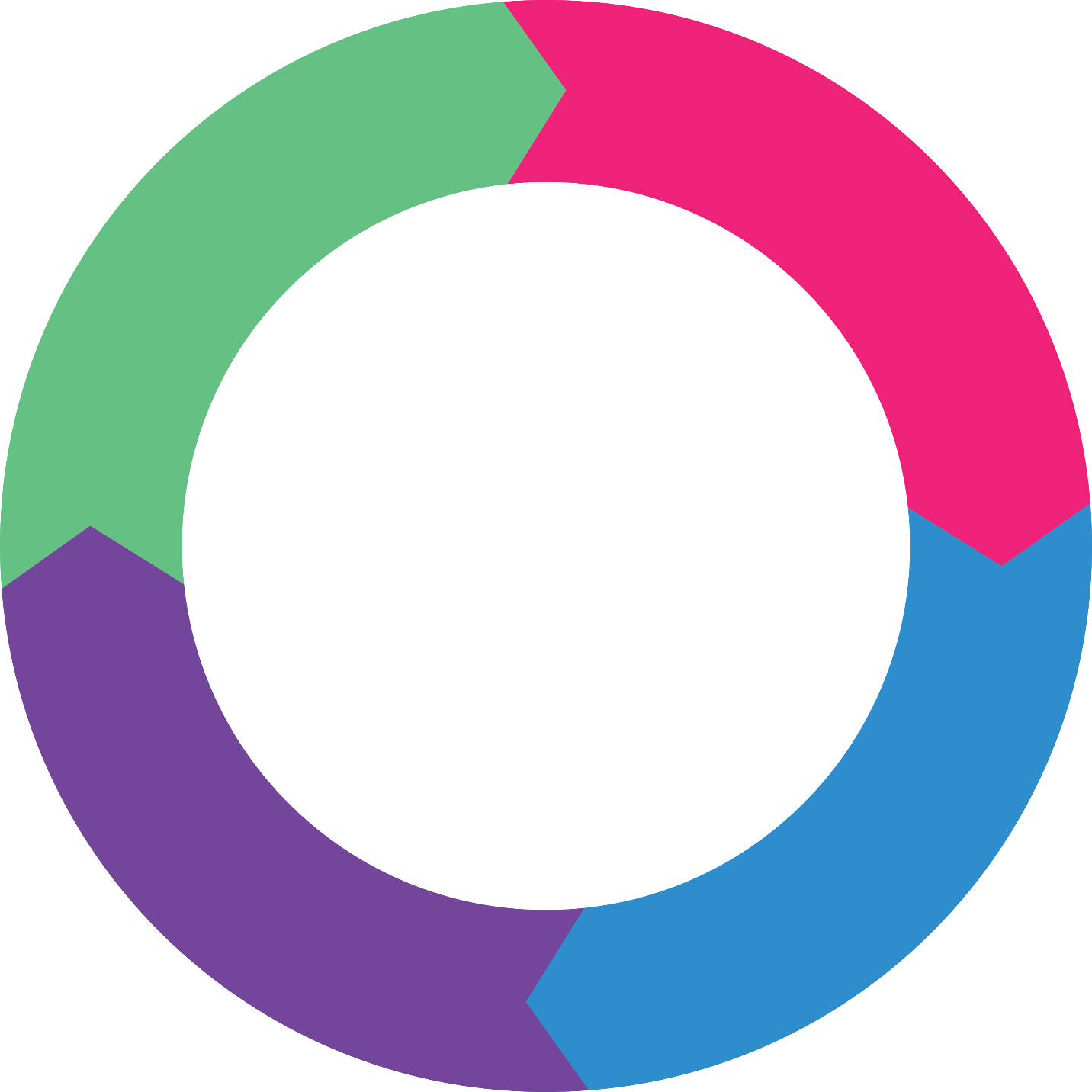 A disciple defines truth by God’s Word
So Jesus said to the Jews who had believed him, “If you abide in my word, you are truly my disciples, and you will know the truth, and the truth will set you free.”
John 8:31-32
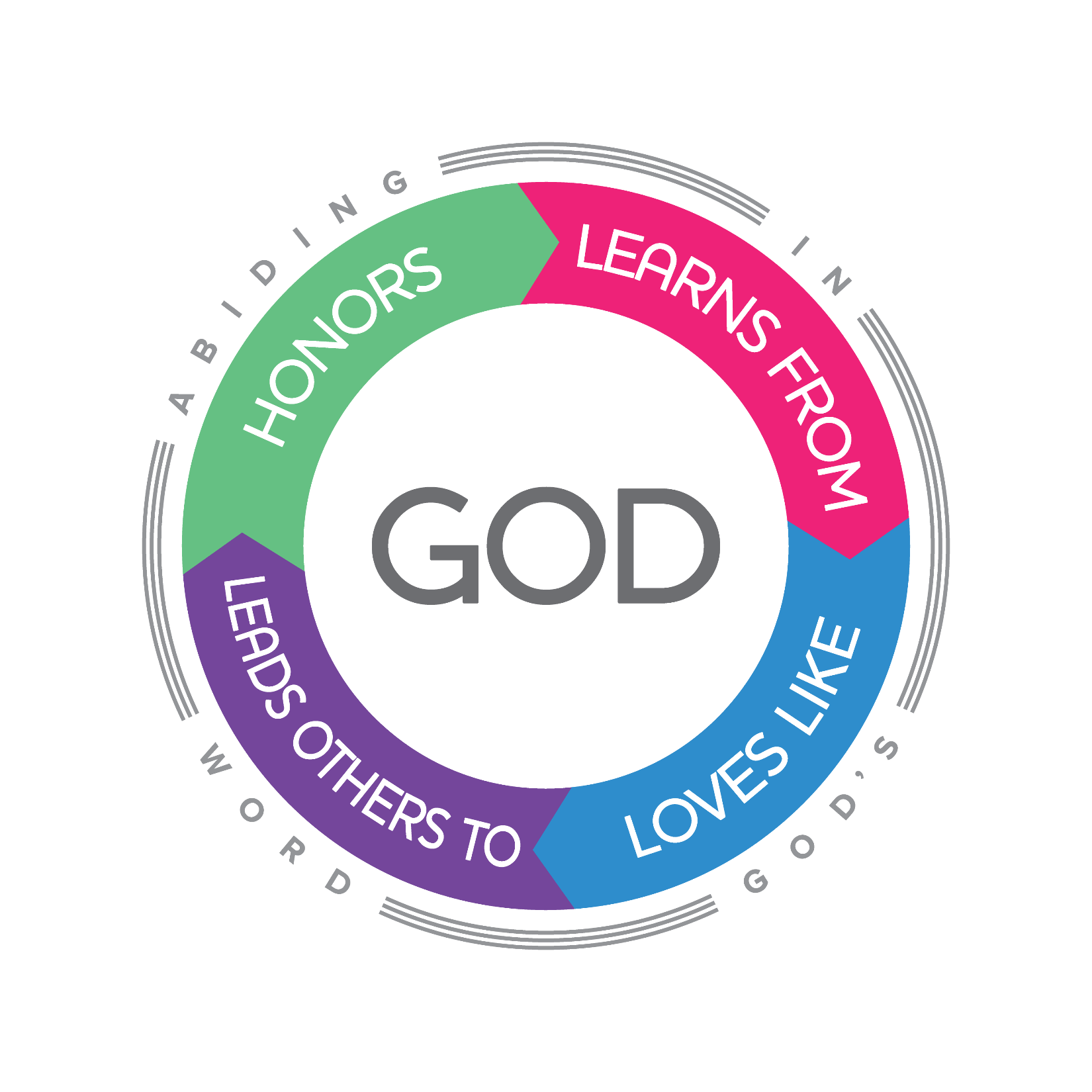 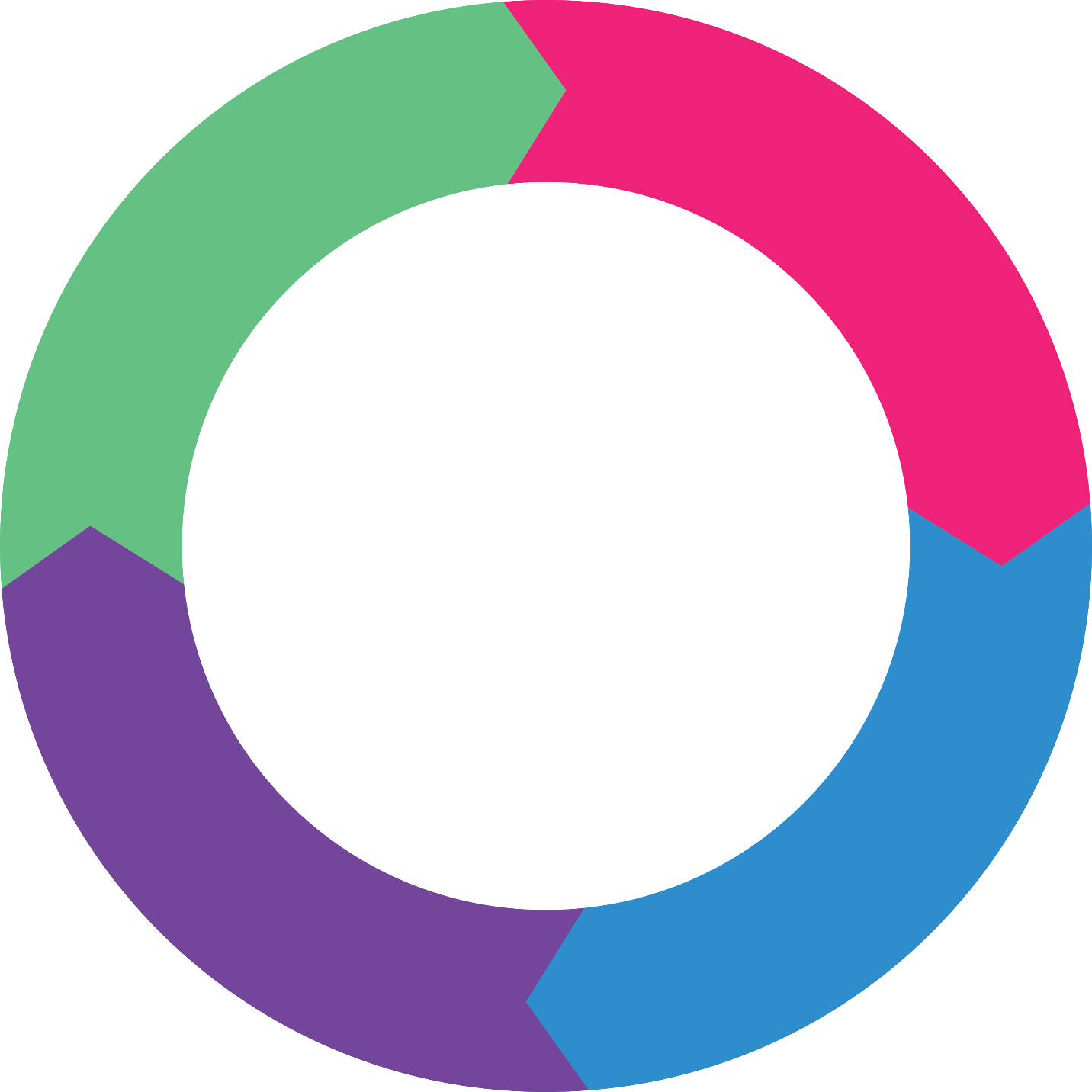 A disciple is liberated from sin by God’s Word
They answered him, “We are offspring of Abraham and have never been enslaved to anyone. How is that you say, ‘You will become free?’”
John 8:33
Jesus answered them, “Truly, truly, I say to you, everyone who practices sin is a slave to sin…So if the Son sets you free, you will be free indeed.”
John 8:34, 36
“I told you that you would die in your sins, for unless you believe that I am he you will die in your sins.”
John 8:24
“I am the light of the world. Whoever follows me will not walk in darkness, but will have the light of life.”
John 8:12
“I am the way, the truth, and the life. No one comes to the Father except through me.”
John 14:6
“I am the good shepherd. The good shepherd lays down his life for the sheep.”
John 10:11
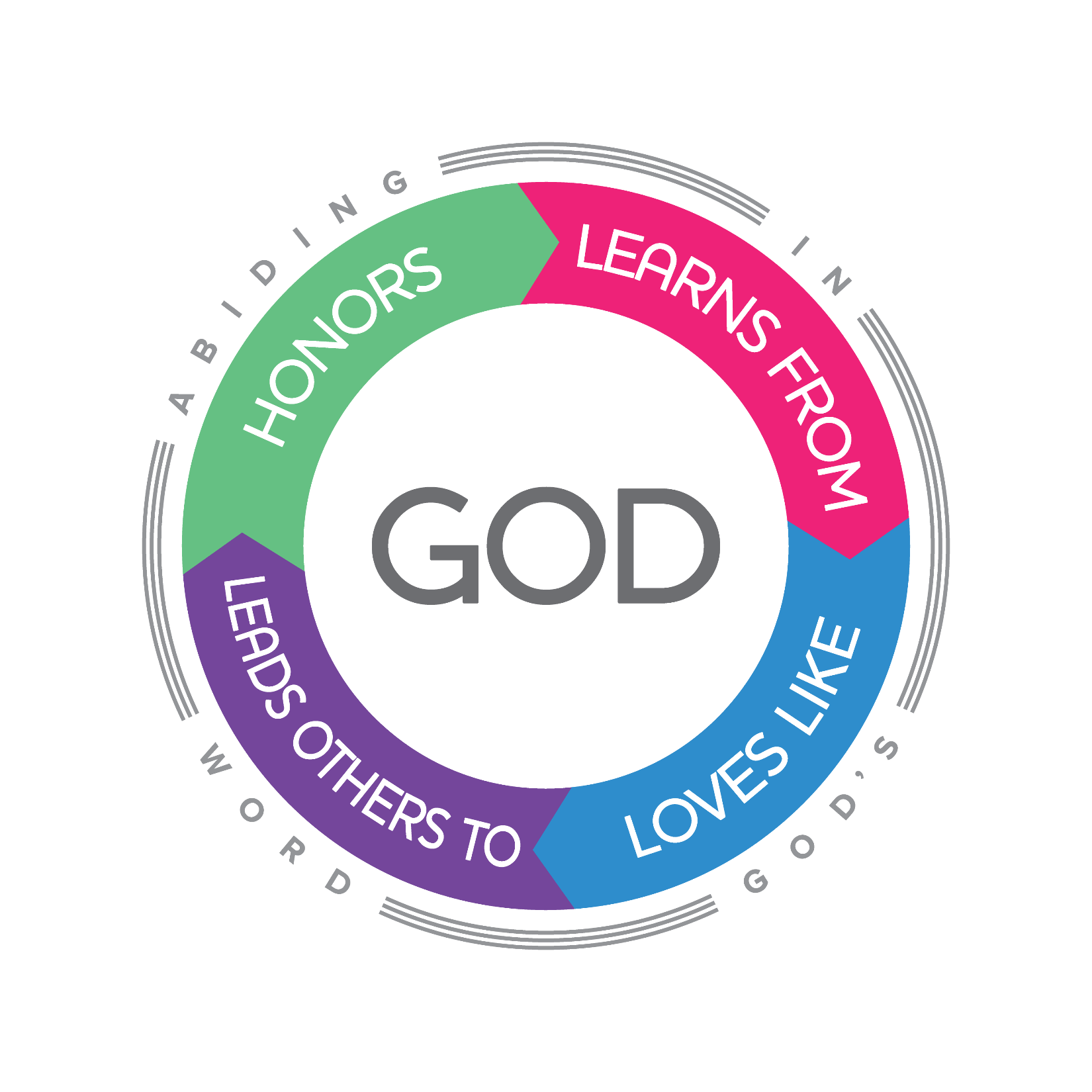 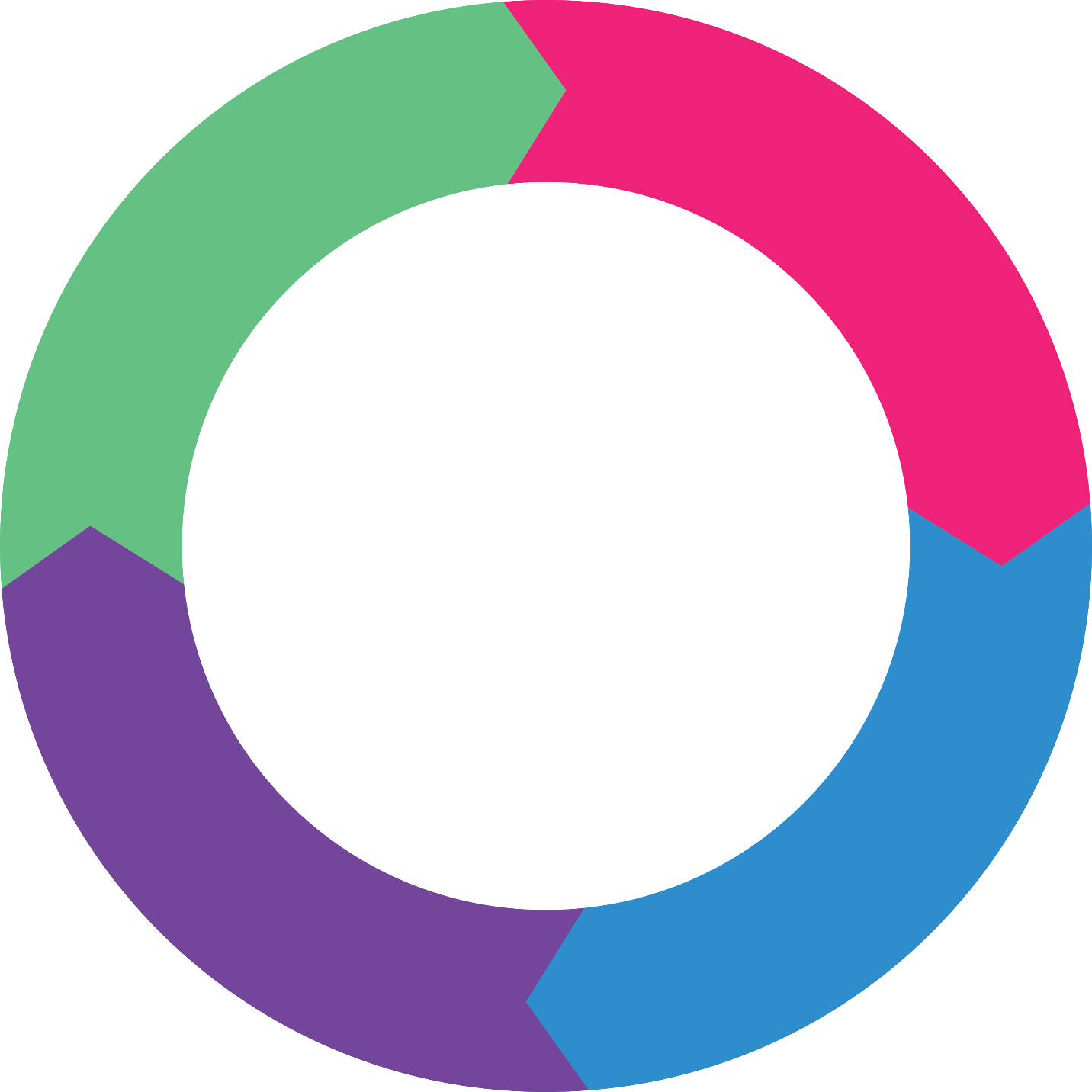 A disciple is liberated from sin by God’s Word
“I know that you are offspring of Abraham; yet you seek to kill me because my word finds no place in you.”
John 8:37
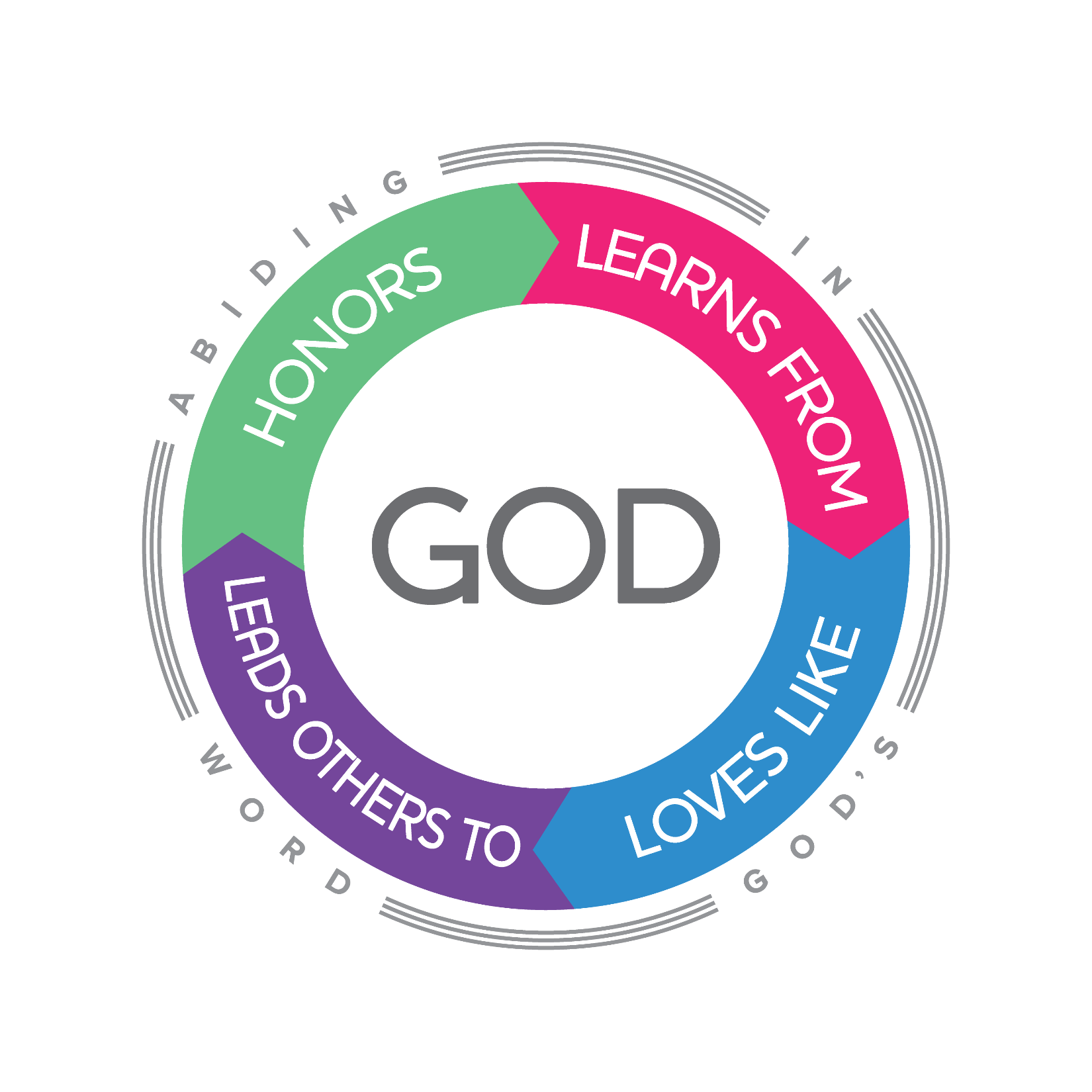 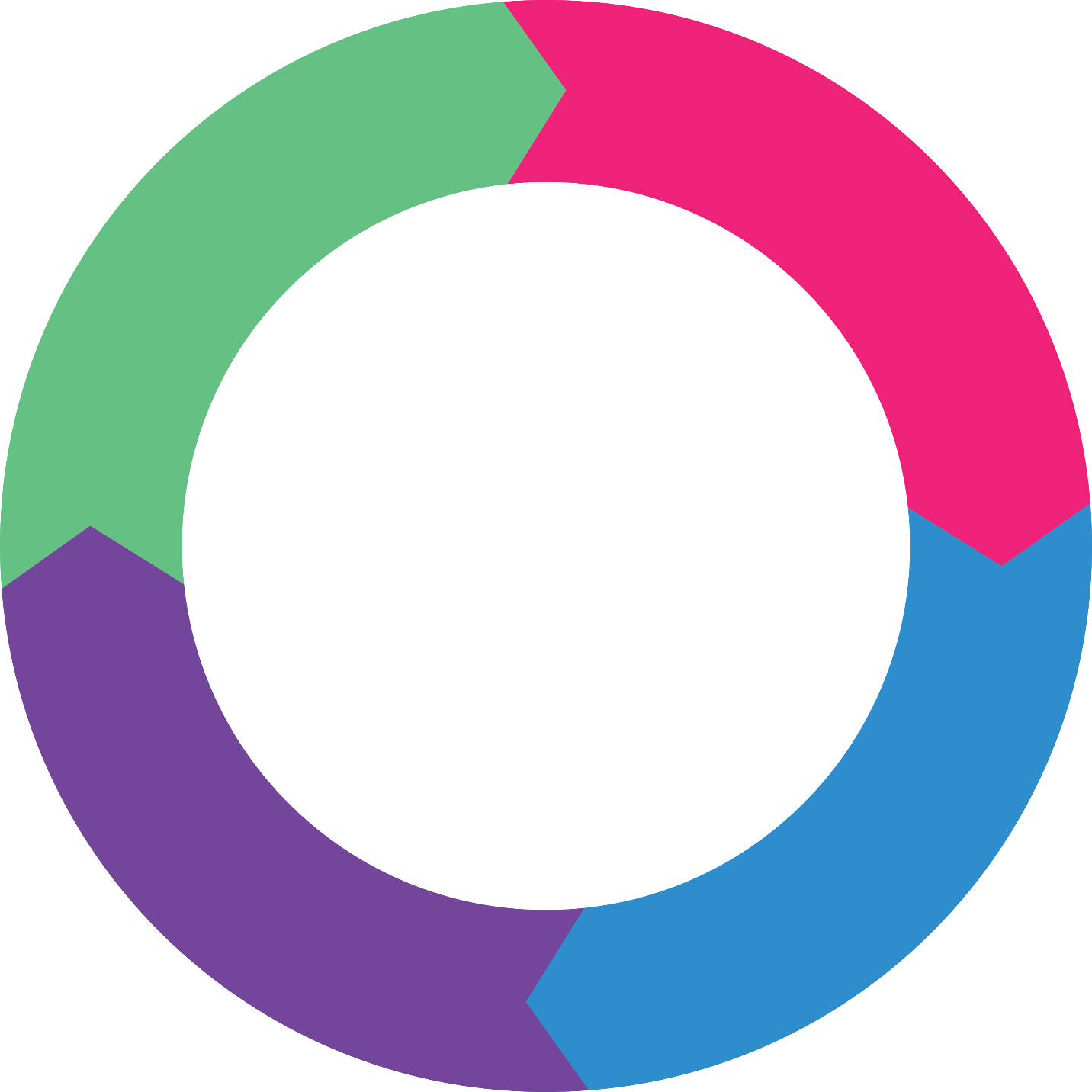 A disciple abides in God’s Word
despite opposition
“I know that you are offspring of Abraham; yet you seek to kill me because my word finds no place in you.”
John 8:37
The Jews answered him, “Are we not right in saying that you are a Samaritan and have a demon?”
John 8:48
The Jews said to him, “Now we know that you have a demon!”
John 8:52
They said to him, “We were not born of sexual immorality. We have one Father—even God.”
John 8:41
So they picked up stones to throw at him, but Jesus hid himself and went out of the temple.
John 8:59
“I know that you are offspring of Abraham; yet you seek to kill me because my word finds no place in you.”
John 8:37
“If the world hates you, know that it has hated me before it hated you. If you were of the world, the world would love you as its own; but because you are not of the world, but I chose you out of the world therefore the world hates you. Remember the word that I said to you: ‘A servant is not greater than his master.’ If they persecuted me, they will also persecute you. If they kept my word, they will also keep yours… 
John 15:18-21
“…But all these things they will do to you on account of my name, because they do not know him who sent me.”







John 15:18-21
“You are of your father the devil, and your will is to do your father’s desires.”
John 8:44
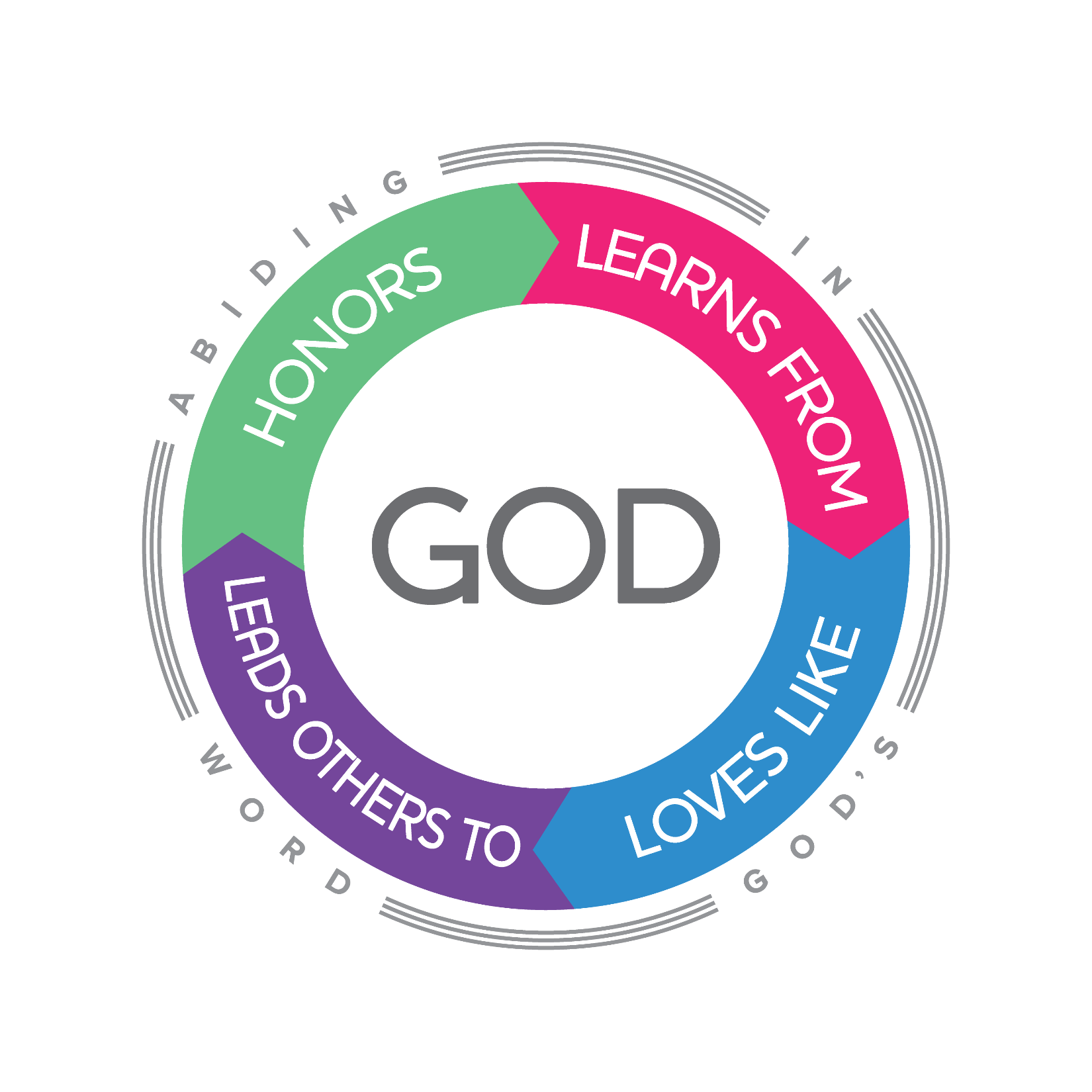 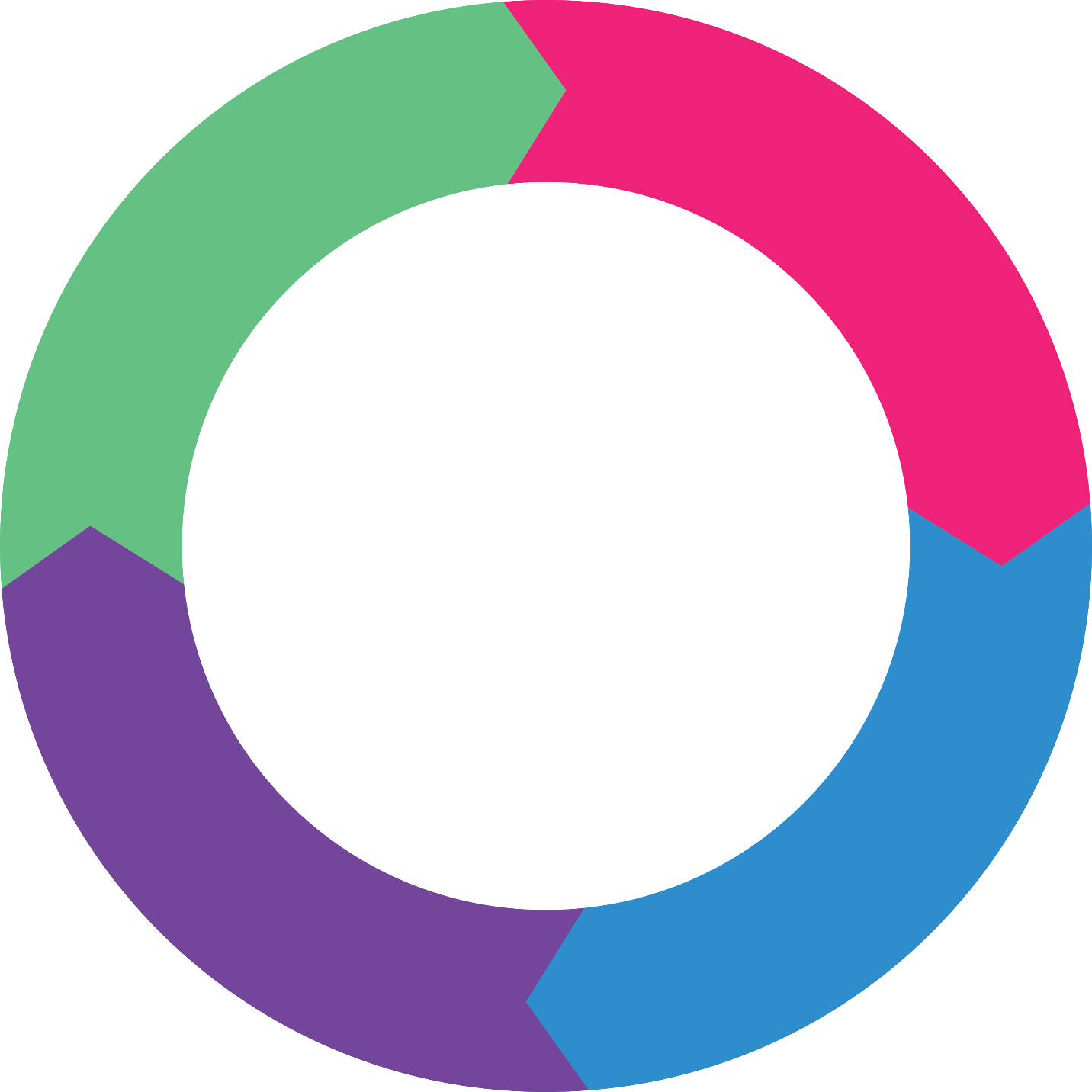 A disciple abides in God’s Word
despite opposition
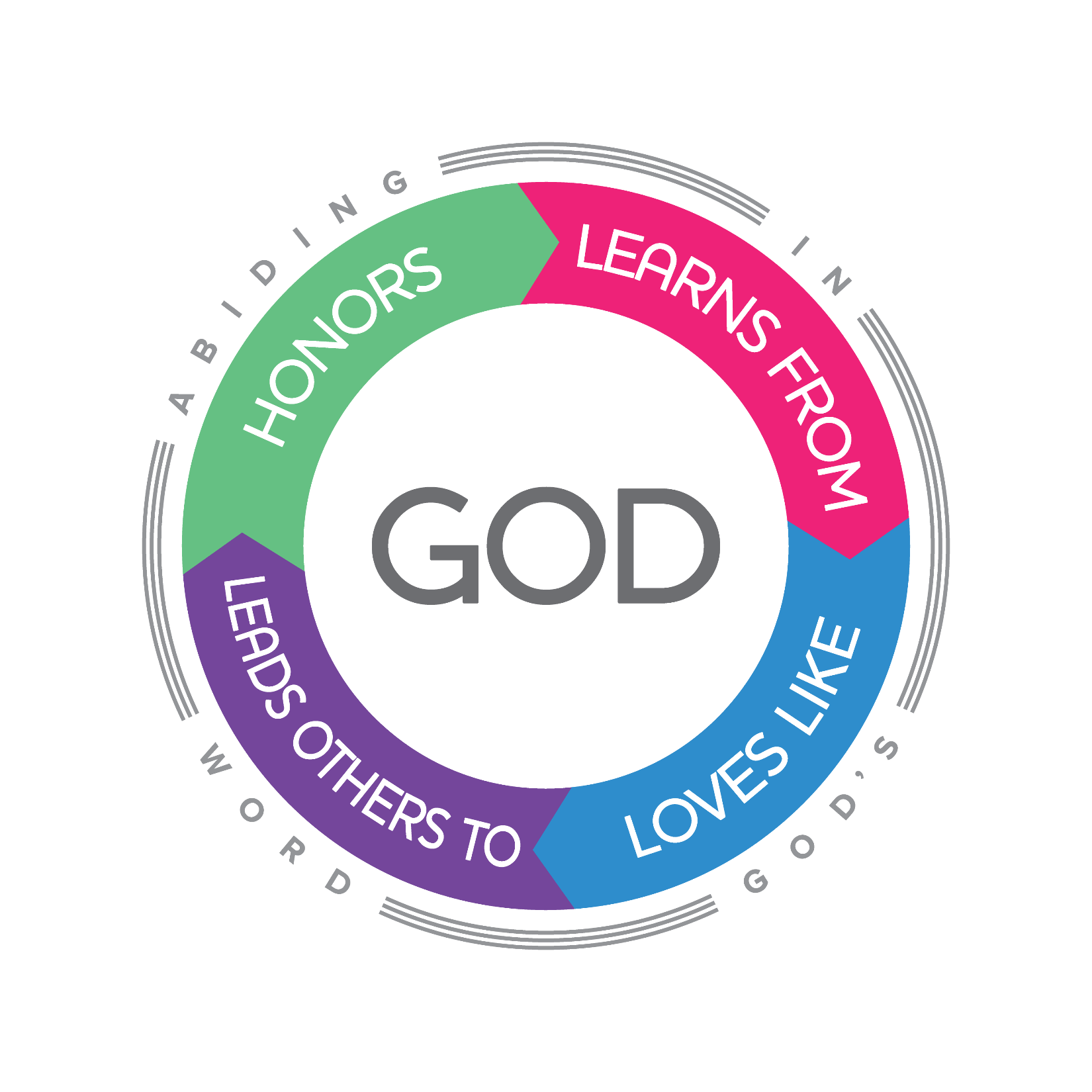 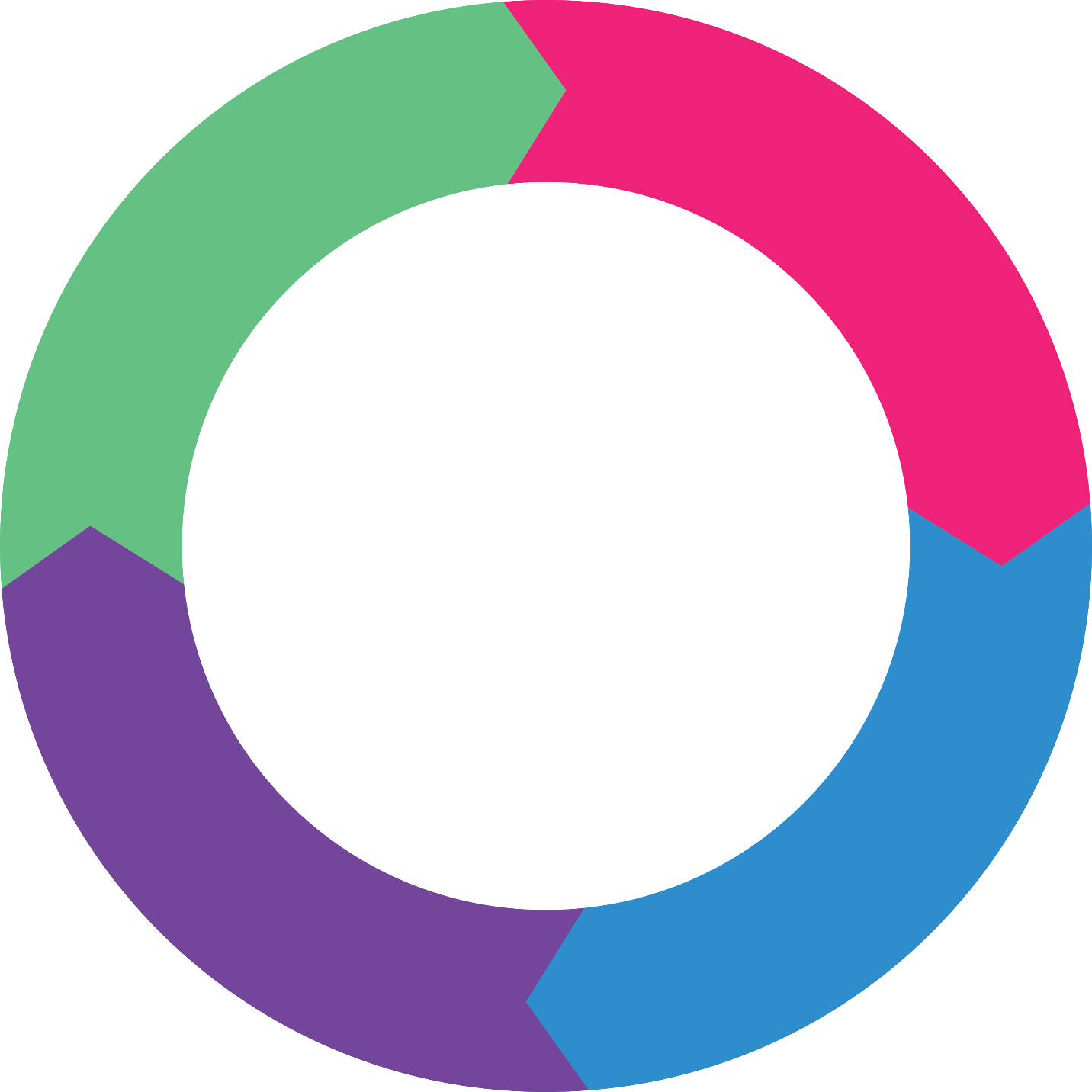 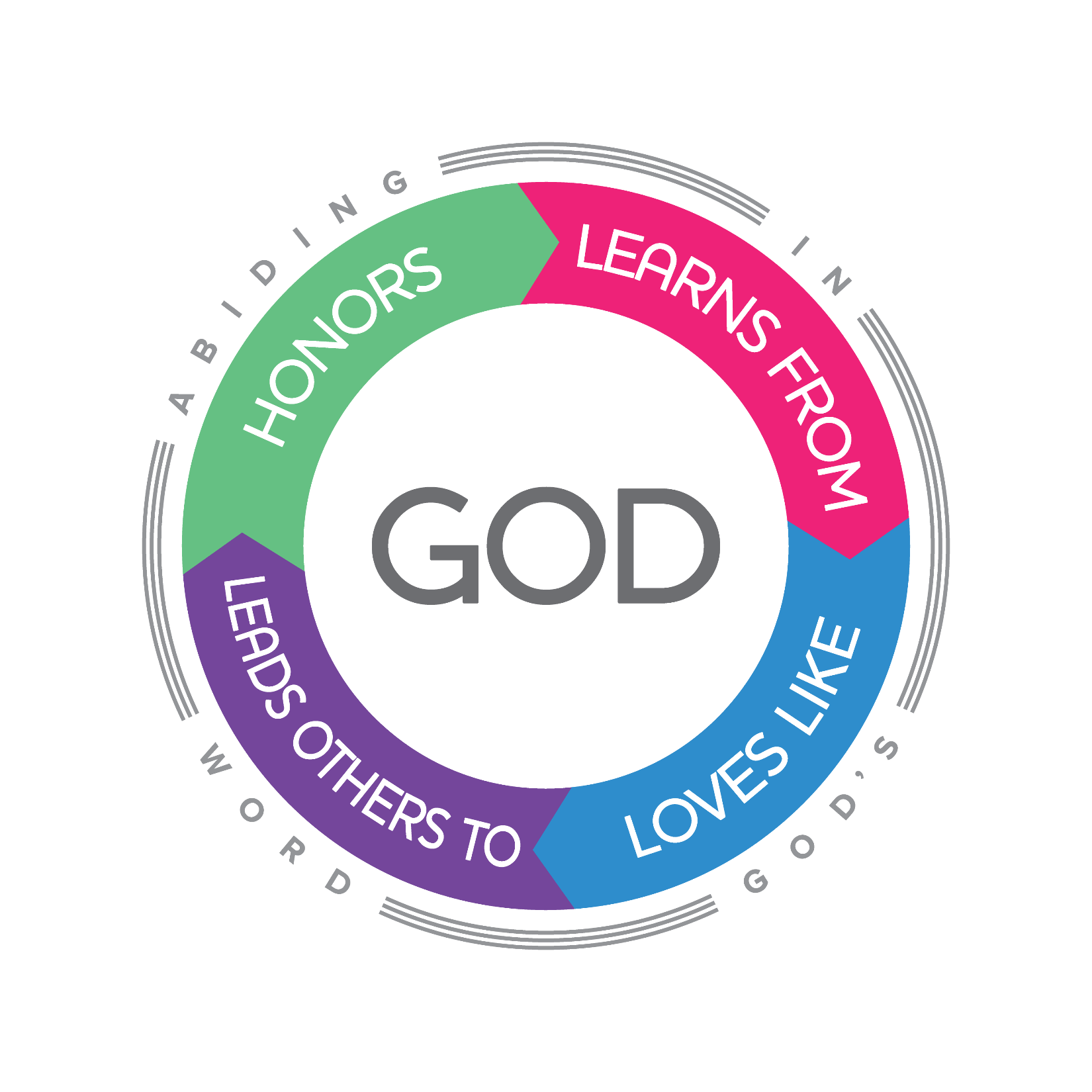 I’m a
Disciple